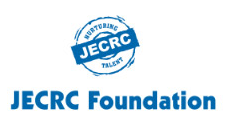 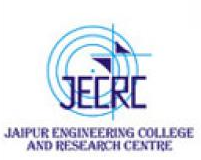 JAIPUR ENGINEERING COLLEGE AND RESEARCH CENTRE
Year & Sem -  B.Tech I year, sem- I
Subject – Basic Electrical Engineering (1FY3-08)  
Syllabus and Course Plan
1
Vision and Mission of Institute
Vision of institute
 To become a renowned centre of outcome based learning, and work towards, professional, cultural and social enrichment of the lives of individuals and communities.
Mission of institute
M1.Focus on evaluation of learning outcomes and motivate students to inculcate research aptitude by project based learning.
M2.Identify ,based on informed perception of Indian, regional and global needs, the areas of focus and provide platform to gain knowledge and solutions.
M3.Offer opportunities for interaction between academia and industry.
M4.Develop human potential to its fullest extent so that intellectually capable and imaginatively gifted leaders may emerge in a range of professions
1
Vision and Mission of Electrical Engineering Department

Vision of department
 The Electrical Engineering department strives to recognized globally for outcome based technical knowledge and produce quality human being who can manage the advance technologies and contribute to society.
Mission Of department 
M1. To impart quality technical knowledge to the learners to make them globally competitive Electrical Engineers.
M2. To provide the learners ethical guidelines along with excellent academic environment for a long productive career.
M3. To promote industry- institute relationship.
1
Syllabus of Basic Electrical Engineering1 DC Circuits: Electrical circuit elements (R, L and C), voltage and current sources, Kirchhoff current and voltage laws, Series-Parallel circuits, Node voltage method, Mesh current method, Superposition, Thevenin‟s, Norton‟s and Maximum power transfer theorems. 2 AC Circuits: Representation of sinusoidal waveforms, peak and r.m.s values, pharos representation, real power, reactive power, apparent power, power factor. Analysis of single-phase AC circuits consisting of R, L, C, RL, RC and RLC combinations (series and parallel), resonance. Three phase balanced circuits, voltage and current relations in star and delta connections. 3 Transformers: Ideal and practical transformer, EMF equation, equivalent circuit, losses in transformers, regulation and efficiency. 4 Electrical Machines: Generation of rotating magnetic fields, Construction and working of a three-phase induction motor, Significance of torque-slip characteristic. Starting and speed
1
control of induction motor, singlephase induction motor. Construction, working, torque-speed characteristic and speed control of separately excited DC motor. Construction and working of synchronous generators. 5 Power Converters: Semiconductor PN junction diode and transistor (BJT). Characteristics of SCR, power transistor and IGBT. Basic circuits of single phase rectifier with R load, Single phase Inverter, DC-DC converter. 6 Electrical Installations: Layout of LT switchgear: Switch fuse unit (SFU), MCB, ELCB, MCCB, Type of earthing. Power measurement, elementary calculations for energy consumption.
1
1
1
1
1
1
1
Course outcomes for Basic Electrical EngineeringUpon the successful completion of the course work of basic electrical engineering, the students will be able to:CO 1. Analyze the DC and AC electrical circuits using network theorems.CO 2. Understand the construction and working principle of the transformer, AC and DC rotating machines.CO 3. Understand the concepts of power converters and switchgear requirements.
1
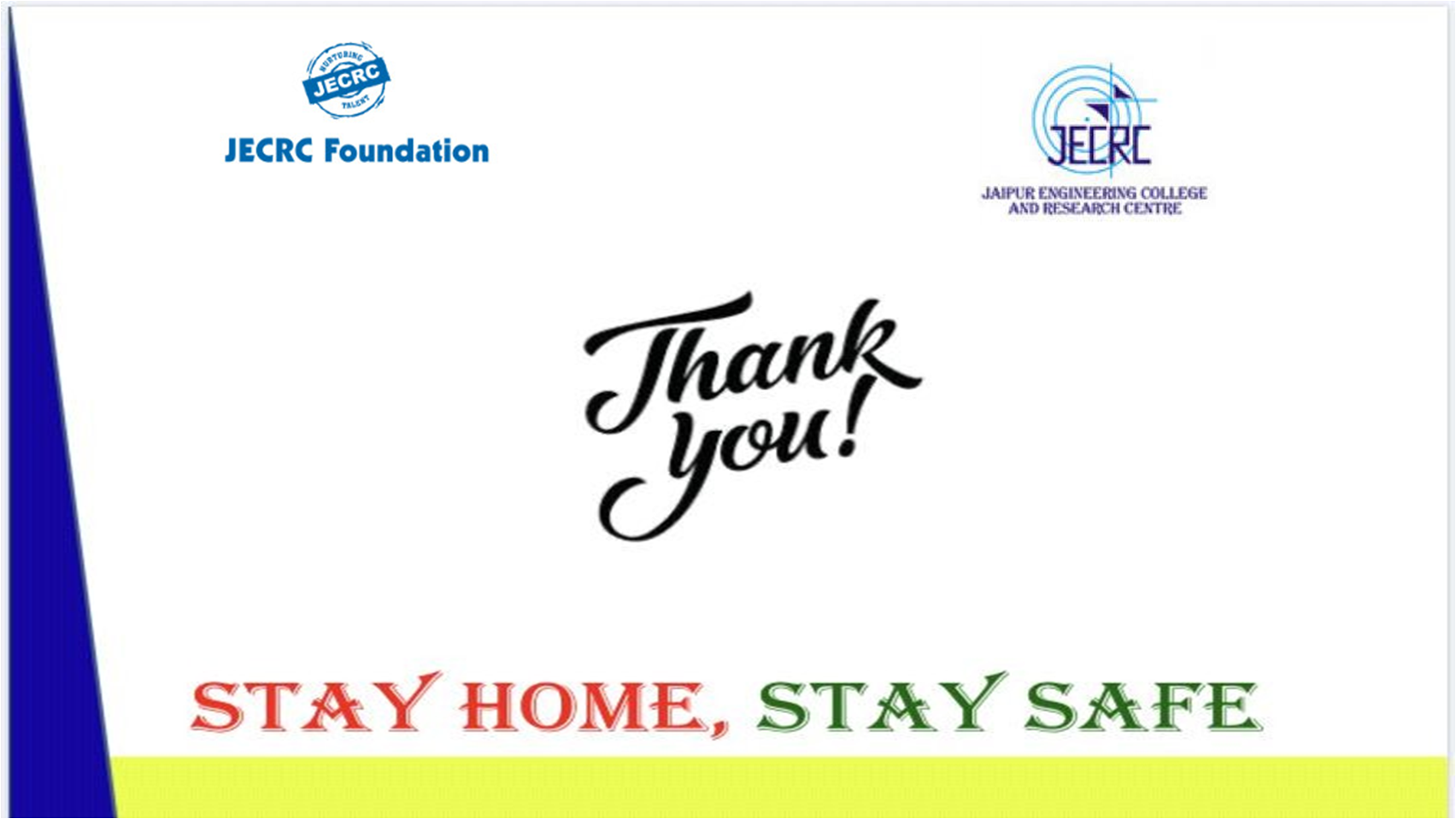 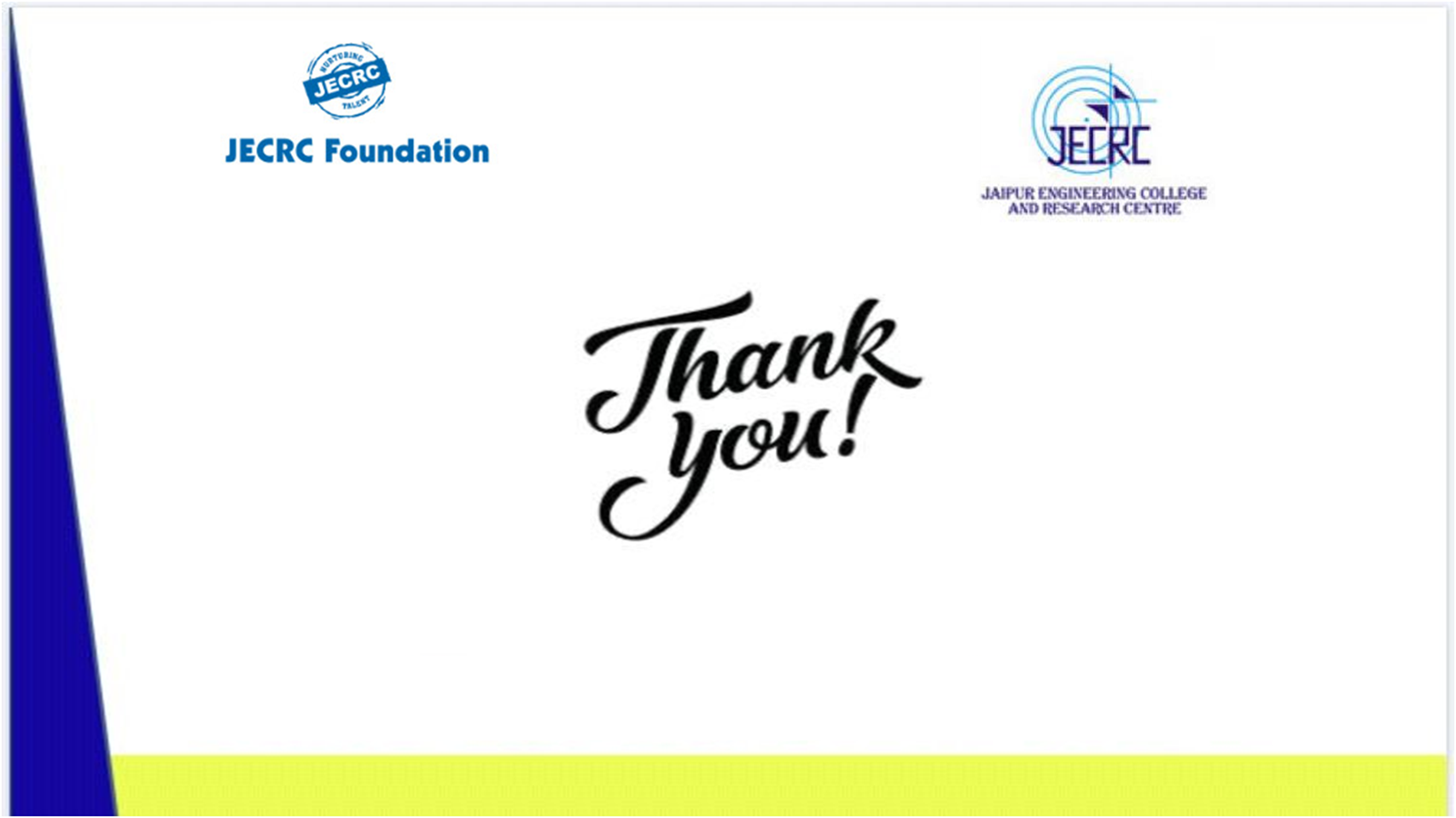 ( Assistant Professor, EE ), JECRC JAIPUR